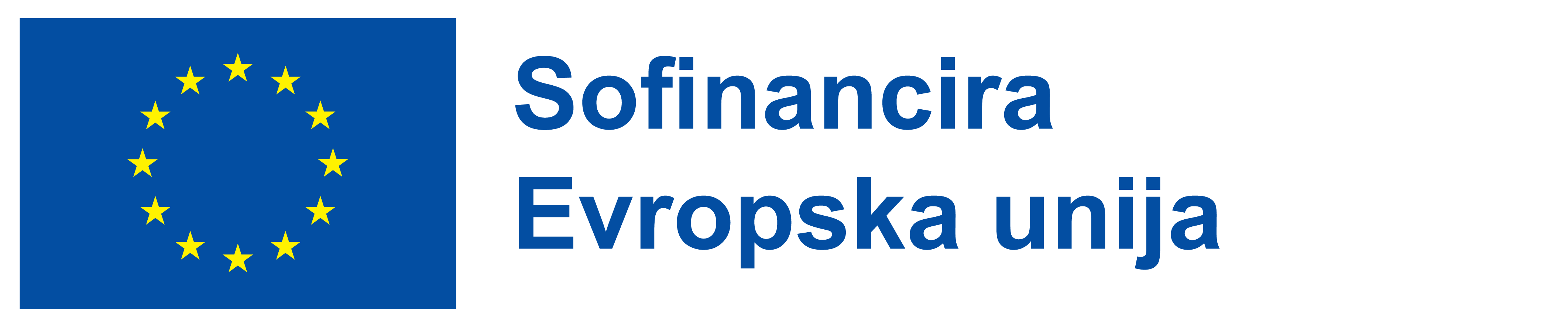 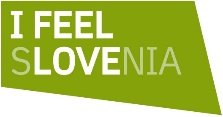 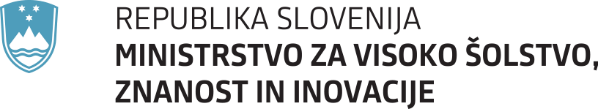 JAVNI RAZPIS


Problemsko učenje študentov v delovno okolje: gospodarstvo, negospodarstvo in

 neprofitni sektor v lokalnem/regionalnem okolju 2024-2027

(krajše: PUŠ v delovno okolje 2024-2027)


Uradni list RS, št. 52/24  dne 21. 6. 2024


Informativni dan za potencialne prijavitelje
10.  7.  2024 ob 10. uri (ZOOM)				
								          mag. Petra Arčan
Javni razpis: Mobilnost slovenskih visokošolskih učiteljev 2017-2018Informativni dan17.  5.  2017 ob 10. uri															          Damjana Herman
Javni razpis za izbor operacij delno financira Evropska unija, in sicer iz Evropskega socialnega sklada plus.  Javni razpis se izvaja v okviru Programa evropske kohezijske politike v obdobju 2021–2027 v Sloveniji. 
Cilj politike 4: Bolj socialna in vključujoča Evropa za izvajanje evropskega stebra socialnih pravic 
Prednostna naloga 6: Znanja in spretnosti za odzivni trg dela
Specifični cilj ESO4.5:  Izboljšanje kakovosti, vključenosti, učinkovitosti in ustreznosti sistemov izobraževanja in usposabljanja za potrebe trga dela, vključno z vrednotenjem neformalnega in priložnostnega učenja, da bi podprli pridobivanje ključnih kompetenc, tudi podjetniških in digitalnih veščin, ter s spodbujanjem uvedbe dualnih sistemov usposabljanja in vajeništev (ESS+)
NAMEN: pridobivanje praktičnih izkušenj, znanj in kompetenc študentov v delovnem okolju v času študija, spodbujanje krepitve sodelovanja in povezovanja ter prenosa znanja med visokošolskim sistemom in med delovnim okoljem (gospodarstvo ter negospodarstvo in neprofitni sektor v lokalnem in regionalnem okolju).

CILJ: vključitev študentov v projektne aktivnosti in pridobitev splošnih in poklicno specifičnih kompetenc za lažji prehod na trg dela.

PREDMET: sofinanciranje izvedbe projektov, s katerimi bodo študenti pridobili praktične izkušnje znanja in kompetence, krepitev sodelovanja in povezovanja ter prenosa znanja med visokošolskim sistemom in med delovnim okoljem (gospodarstvo ter negospodarstvo in neprofitni sektor v lokalnem in regionalnem okolju).

CILJNA SKUPINA: študenti (dodiplomski in podiplomski), visokošolski zavodi, delodajalci.
Namen, cilj, predmet in ciljna skupina javnega razpisa
Namen javnega razpisaskladnost s Slovensko strategijo pametne specializacije (S5)prijava na SKLOP A (obvezna) prijava na SKLOP B (izbirna)
POMEMBNO: 
- vsaj en predlagan projekt prijavitelja na Sklopu A in na Sklopu B (v kolikor prijavitelj prijavi tudi Sklop B) mora vključevati vsebine s prednostnega področja S5 (gledati točko 4. 2 javnega razpisa Pogoji, vezani na vlogo in točko 7 prijavnega obrazca rubrika B.SPLOŠNI PODATKI O OPERACIJI). 
CILJ v obdobju 2021–2027: uresničitev zelenega prehoda, ki ga razumemo kot inovativno, nizkoogljično, digitalno in na znanju temelječo preobrazbo gospodarstva in družbe.
Dodatne informacije so potencialnim prijaviteljem dostopne na spodnji povezavi: 
www.evropskasredstva.si: Microsoft Word - S5_Verzija 1.1_sprememba upravljanja v poglavju 6 in dolo itev poro anja.docx (evropskasredstva.si).
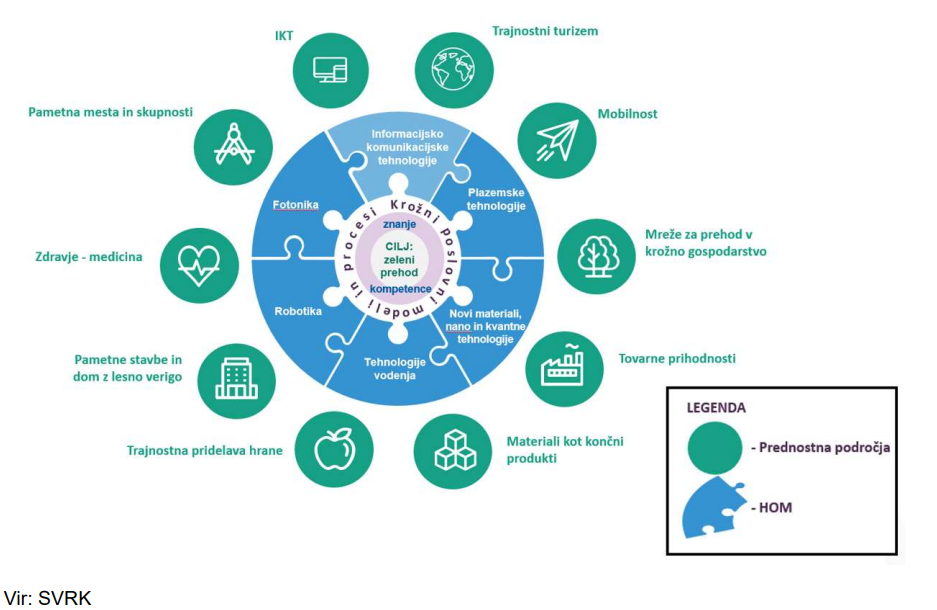 Predmet javnega razpisa Sklop A in aktivnostiSKLOP A: OBVEZEN
Predmet javnega razpisa Sklop B in aktivnostiSKLOP B: IZBIRNI
POJASNILAPRIMERI
VLOGO NA JAVNI RAZPIS ODDA….

prijavitelj: t. j. je univerza ali samostojni visokošolski zavod (točka 2.2 javnega razpisa).
univerza v vlogi prijavitelja odda vlogo za vse članice, ki kandidirajo s projekti.


ALI SE MORA UNIVERZA Z VSEMI ČLANICAMI PRIJAVITI NA JAVNI RAZPIS?

ne. 

PRIMER PRIJAVE PROJEKTOV UNIVERZE S ČLANICAMI

univerza mora za vsako posamezno članico, ki kandidira na javnem razpisu, obvezno prijaviti vsaj en projekt Sklopa A, medtem ko je prijava na Sklop B izbirna (točka 2.2 javnega razpisa)            velja na ravni posameznega odpiranja.
Vrednost javnega razpisaSKLOPPRORAČUNSKO LETOREGIJAŠTUDIJSKO LETO
VIŠINA SREDSTEV za Sklop A in Sklop B:
največ do 15.200.000,00 EUR
SKLOP A:
sredstva v višini 70% oziroma v višini 10.640.000,00 EUR. Od tega se za:
KRVS 33 % oziroma sredstva v višini 7.448.000,00 EUR
KRZS nameni 67 % oziroma sredstva v višini 3.192.000,00 EUR.

SKLOP B:
sredstva v višini 30% oziroma v višini 4.560.000,00 EUR. Od tega se za:
KRVS 33 % oziroma sredstva v višini 1.504.800,00 EUR
KRZS nameni 67 % oziroma sredstva v višini 3.055.200,00 EUR.

Podrobna razdelitev sredstev za posamezno odpiranje po posameznih sklopih, koledarskih in študijskih letih je navedena v tč. 4.2 Navodila za prijavo (Priloga 6).
Trajanje javnega razpisaTRAJANJE:  AKTIVNOSTI,  STROŠKI, IZDATKI
TRAJANJE AKTIVNOSTI IN UPRAVIČENOST STROŠKOV
študijsko leto 2024/2025 (prvo odpiranje) od 1. 10. 2024 do 31. 8. 2025. Rok za zaključek operacije (zaključek aktivnosti) je najkasneje do 31. 8. 2025;
študijsko leto 2025/2026 (drugo odpiranje) od 1. 10. 2025 do 31. 8. 2026. Rok za zaključek operacije (zaključek aktivnosti) je najkasneje do 31. 8. 2026 in
študijsko leto 2026/2027 (tretje odpiranje) od 1. 10. 2026 do 31. 8. 2027. Rok za zaključek operacije (zaključek aktivnosti) je najkasneje do 31. 8. 2027.

UPRAVIČENOST IZDATKOV
študijsko leto 2024/2025 (prvo odpiranje) od 1. 10. 2024 do 30. 9. 2025;
študijsko leto 2025/2026 (drugo odpiranje) od 1. 10. 2025 do 30. 9. 2026 in
študijsko leto 2026/2027 (tretje odpiranje) od 1. 10. 2026 do 30. 9. 2027.
Pogoji za kandidiranje na javnem razpisu (Pogoji za prijavo, točka 4.1 javnega razpisa)IZPOLNJENI MORAJO BITI  VSI POGOJI
Pogoji za kandidiranje na javnem razpisu (Pogoji, vezani na vlogo,  točka 4.2 javnega razpisa) IZPOLNJENI MORAJO BITI  VSI POGOJI
Pogoji za kandidiranje na javnem razpisu Prijavitelj(točka 4.2 javnega razpisa)
VLOGA PRIJAVITELJA IN ŠTEVILO PREDLAGANIH PROJEKTOV

posamezni prijavitelj (univerza ali samostojni visokošolski zavod) lahko odda le eno vlogo za javni razpis;
če bo prijavitelj oddal več vlog, se bo upoštevala tista, ki bo prva prispela na ministrstvo, ostale bodo s sklepom zavržene;
v vlogi lahko posamezni prijavitelj predlaga omejeno število projektov za visokošolski zavod za Sklop A in za Sklop B;
omejitev in razčlenitev  števila predlaganih projektov za Sklop A in za Sklop B je enaka za vsa tri odpiranja.

POMEMBNO:
V PRIMERU, KO JE PRIJAVITELJ UNIVERZA: PRENOS PREDLAGANIH PROJEKTOV MED POSAMEZNIMI ČLANICAMI JE MOŽEN-  tč. 4.2 javnega razpisa in tč. A.3 Prijavnega obrazca (Priloga 2).
POSAMEZNA ČLANICA, KI BI ŽELELA PRERAZPOREDITI PREDLOG PROJEKTA NA DRUGO ČLANICO, MORA PRIJAVITI NAJMANJ EN PREDLOG PROJEKTA (gledati tč. 4.2 javnega razpisa, stran 7)
ČE BO PRIJAVITELJ PRIJAVIL VEČJE ŠTEVILO PREDLAGANIH PROJEKTOV KOT JE DOLOČENO Z JAVNIM RAZPISOM, BO MINISTRSTVO VLOGO PRIJAVITELJA ZAVRNILO.
Navodila za pripravo vlogePRILOGA 6 (tč. 4) JAVNEGA RAZPISA
FORMALNO POPOLNA VLOGA (izpolnjeni, podpisani in žigosani obrazci ter dokazila):

Prijavni obrazec (Priloga 2);
Finančni načrt operacije s časovno dinamiko (Priloga 3);
Pooblastilo za pridobitev potrdila iz kazenske evidence (Priloga 4) ali Potrdilo Ministrstva za pravosodje o nekaznovanosti;
Izjava o sodelovanju partnerja iz delovnega okolja, ki ima sedež na obmejnem problemskem območju (Priloga 9);
Zeleno proračunsko načrtovanje (okoljski vpliv) (Priloga 11).
Zeleno proračunsko načrtovanjePriloga 11 javnega razpisaOZADJE
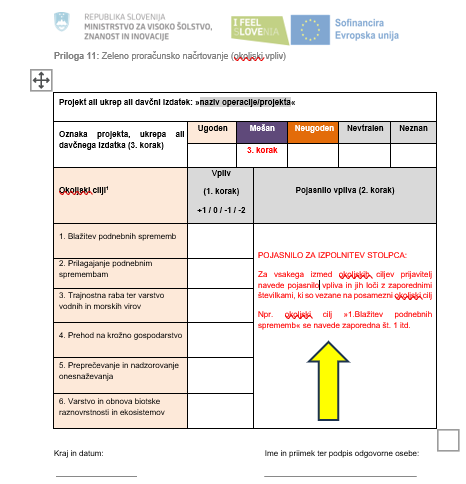 Zeleno proračunsko načrtovanjeIzpolnitev Priloge 11 javnega razpisa POJASNILA, PRIMERIZa izpolnitev priloge gledati usmeritve na strani od 9 do 21 metodologije
[Speaker Notes: Namen zelenega proračunskega načrtovanja je zagotoviti, da se pri oblikovanju proračunske in fiskalne politike v zadostni meri upoštevajo vplivi na okoljske cilje in se nanašajo tako na odhodke, prihodke kot na davčne izdatke.]
UPRAVIČENI STROŠKI javnega razpisa(PAVŠALNI ZNESEK: PZ)Aktivnost 1Aktivnost 2Aktivnost 3
Upravičeni stroški: 

SKLOP A: pavšalni znesek v skladu s točko c) prvega odstavka in v skladu s točko a) tretjega odstavka (i) in (ii) 53. člena Uredbe (EU) 2021/1060 v višini 24.000,00 EUR za izvedbo Aktivnosti 1, Aktivnosti 2 in Aktivnosti 3 ZA EN IZVEDEN PROJEKT;
SKLOP B: pavšalni znesek v skladu s točko c) prvega odstavka in v skladu s točko a) tretjega odstavka (i) in (ii) 53. člena Uredbe (EU) 2021/1060 v višini 20.700,00 EUR za izvedbo Aktivnosti 1, Aktivnosti 2 in Aktivnosti 3 ZA EN IZVEDEN PROJEKT.

OBRAZLOŽITEV k izračunu pavšalnega zneska (PZ) za Sklop A in Sklop B za izvedbo Aktivnosti 1, Aktivnosti 2 in Aktivnosti 3:
v pretežni meri izračun predstavlja strošek vključenih študentov;
v izračun pavšalnega zneska je vključen tudi: strošek pedagoškega mentorja, podpornega strokovnega osebja na visokošolskem zavodu, partnerja iz delovnega okolja ter 15% pavšalno stopnjo za kritje posrednih stroškov (tč. 5 javnega razpisa).
METODOLOGIJA (sprejeta s strani ministrstva): 
je interni dokument ministrstva.
PAVŠALNI ZNESEK- PZ(dokazila, kontrole na kraju samem)
a) DOKAZILA za upravičenost stroškov: 
v procesu poročanja upravičenca (oddan ZzI) se za namen izvedbe administrativnega preverjanja po zaključku posameznega projekta priložijo izključno dokazila, ki so predpisana z javnim razpisom (tč. 13).

b) KONTROLE NA KRAJU SAMEM: 
upravičenec mora zagotoviti, da so izvedene ure vsakega od vključenih partnerjev, o katerih poroča v okviru Poročila upravičenca o izvedenem projektu (Obrazec 1), ustrezno dokumentirane in pisno potrjene s strani vključenega partnerja ter jih mora pri sebi hraniti kot dokazila.

POMEMBNO: posamezni prijavitelj je dolžan upoštevati veljavno zakonodajo v RS, ki je predpisana za posamezna področja in poslovati skladno s predpisanimi računovodskimi standardi.
Aktivnosti/ rezultati in dokazilaSklop A:Aktivnost 1 (OBVEZNA)
Aktivnosti/ rezultati in dokazilaSklop A: Aktivnost 2 (OBVEZNA)Aktivnost 3 (OBVEZNA)
Aktivnosti/ rezultati in dokazilaSklop B:Aktivnost 1 (OBVEZNA)
Aktivnosti/ rezultati in dokazilaSklop B: Aktivnost 2 (OBVEZNA)Aktivnost 3 (OBVEZNA)
Spremljanje in poročanje (Kazalniki)
KAZALNIKI
1.1 Kazalniki učinka Programa 
meri število mladih med 18 in 29 let, t. j. študentov vključenih v projektne aktivnosti.
1.2. Kazalniki rezultata Programa
delež vključenih mladih med 18 in 29, t. j. študentov, ki so uspešno (v celoti) opravili vse projektne aktivnosti, v katere so se vključili
POMEMBNO:
 2. Specifični kazalniki na ravni javnega razpisa 
POMEMBNO: Posamezne vključene udeležence se  v operacijo/projekt šteje enkrat (brez podvajanja) ne glede na število vključitev v času trajanja javnega razpisa. 
3. Poročanje o udeležencih (vprašalnik pridobiti ob vstopu udeleženca v operacijo)- Priloga 13 in 13a javnega razpisa. 
POMEMBNO: vprašalnik se izpolni le v primeru, ko se v projekt oziroma v operacijo vključi študent.
Zahtevki za izplačilo (ZzI in predplačila)
A) ODDAJA ZzI v IS eMA2
upravičenec nastale stroške na Sklopu A in na Sklopu B uveljavlja, ko so v celoti izvedene vse načrtovane projektne aktivnosti (Aktivnost 1, Aktivnost 2 in Aktivnost 3).
upravičenec ZzI v IS eMA2 odda v roku enega meseca od zaključka izvedenih projektnih aktivnosti. 
rok za predložitev zadnjega zahtevka na operaciji je najkasneje do 17. 9. 2027.

B) PREDPLAČILA (ZZIA):
POMEMBNO: v proračunskem letu 2024 lahko ministrstvo upravičencu za namen izvajanja operacije izplača predplačilo v višini do 30 % od vrednosti predvidenih izplačil sredstev. 
Predplačilo je namenjeno za kritje izdatkov, ki ga v pretežni meri predstavlja strošek vključenih študentov. 
Rok za oddajo ZZIA v letu 2024 je 6. 12. 2024.

Predplačila v višini nad 100.000,00 EUR: pridobitev soglasja Ministrstva za finance pred podpisom pogodbe o sofinanciranju oziroma pred sklenitvijo aneksa k pogodbi.
ROKI za oddajo vlogza odpiranje vlog(po posameznih odpiranjih)
ROKI ZA ODDAJO VLOG:
- najkasneje do 16. 9. 2024 do 10. ure za prvo odpiranje za študijsko leto 2024/2025,
- najkasneje do 15. 9. 2025 do 10. ure za drugo odpiranje za študijsko leto 2025/2026 
- najkasneje do 15. 9. 2026 do 10. ure za tretje odpiranje za študijsko leto 2026/2027.

Opremljenost vloge (Priloga 5 javnega razpisa): izpolnjeni vsi podatki, ki so predpisani z obrazcem.

ODPIRANJE  VLOG (ne bo javno):
- dne 17. 9. 2024 ob 10. uri za prvo odpiranje za študijsko leto 2024/2025,
- dne 16. 9. 2025 ob 10. uri za drugo odpiranje za študijsko leto 2025/2026 
- dne 16. 9. 2026 ob 10. uri za tretje odpiranje za študijsko leto 2026/2027.
Pri izpolnjevanju prijavnega obrazca in obveznih prilog je potrebno upoštevati…
Javni razpis in razpisna dokumentacija,
Navodila za pripravo vloge na javni razpis,
Navodila organa upravljanja o upravičenih stroških za sredstva evropske kohezijske politike v programskem obdobju 2021-2027, dostopna na spletni strani: Introduction (evropskasredstva.si).
Dodatne informacije o javnem razpisuinOdgovori na pogosta vprašanja
Potencialni prijavitelji lahko dobijo dodatne informacije o javnem razpisu dobijo na elektronskem naslovu: gp.mvzi@gov.si. 
Ministrstvo bo odgovorilo na pogosta vprašanja, ki bodo prejeta najkasneje štiri (4) dni pred potekom roka za oddajo vlog za posamezno odpiranje. 

Na vprašanja, ki bodo prispela kasneje, ministrstvo ne bo odgovarjalo.
Odgovore na pogosta vprašanja bo ministrstvo objavilo na svojih spletnih straneh: Javni razpis Problemsko učenje študentov v delovno okolje: gospodarstvo, negospodarstvo in neprofitni sektor v lokalnem/regionalnem okolju 2024-2027 (PUŠ v delovno okolje 2024-2027) (gov.si).
Želimo vam uspešno prijavo